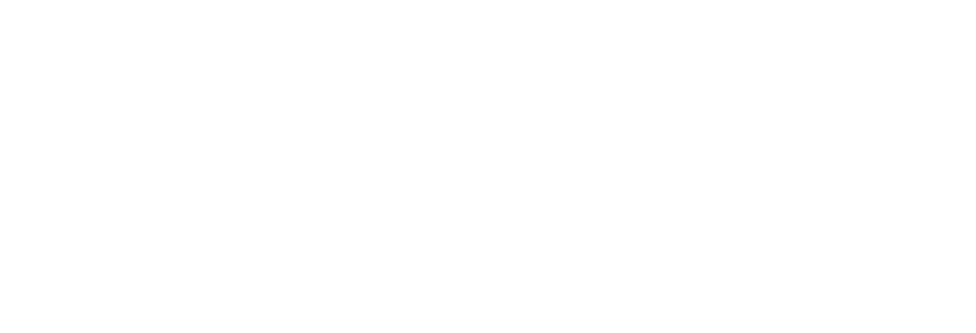 1)	 How many grams are there in 1 kilogram?

Continue the sequence

	 100, 150, 200, 250, ____,  ____, ____, ____

3)	 What number is indicated by each arrow?
0
2
4
6
8
10
12
14
16
18
20
10
20
30
40
50
60
70
80
90
100
0
1)	 How many grams are there in 1 kilogram?

Continue the sequence

	 100, 150, 200, 250, ____,  ____, ____, ____

3)	 What number is indicated by each arrow?
300
350
400
450
12
0
2
4
6
8
10
12
14
16
18
20
70
10
20
30
40
50
60
70
80
90
100
0
We measure mass in grams (g) and kilograms (kg)
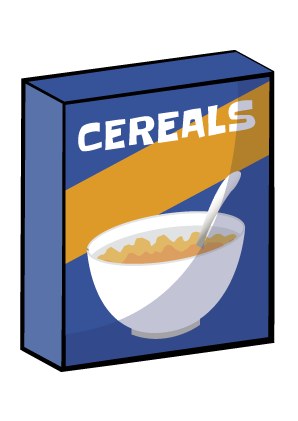 The mass of the cereal box is 500 g
500 g
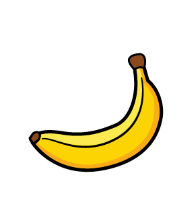 The mass of the banana is 110 g
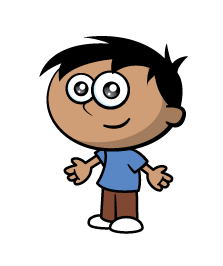 The mass of an average 8 year old is 22 kg
What is the mass of the pears?
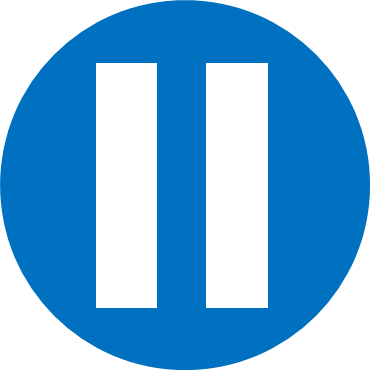 Have a think
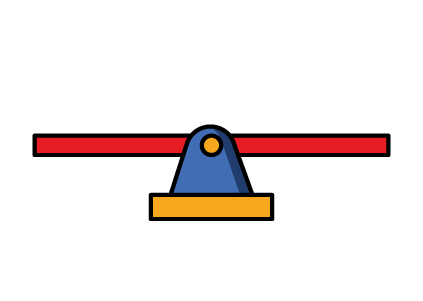 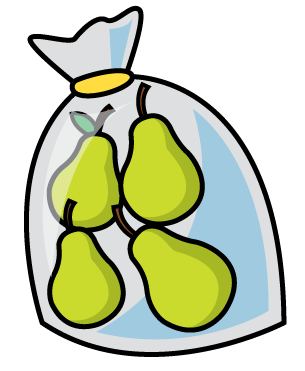 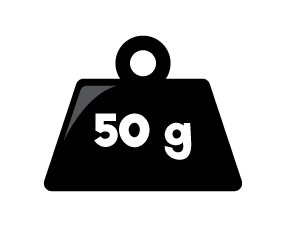 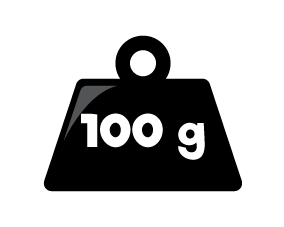 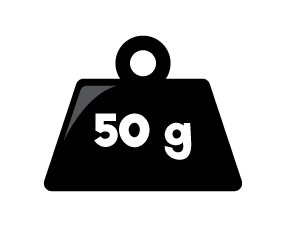 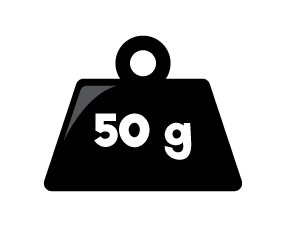 100
The mass of the pears is 250 g
What is number is indicated by each arrow?
10
90
80
100
50
70
60
40
10
30
20
0
25
10
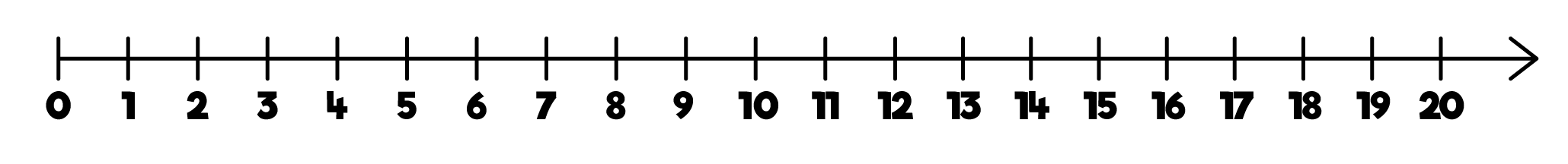 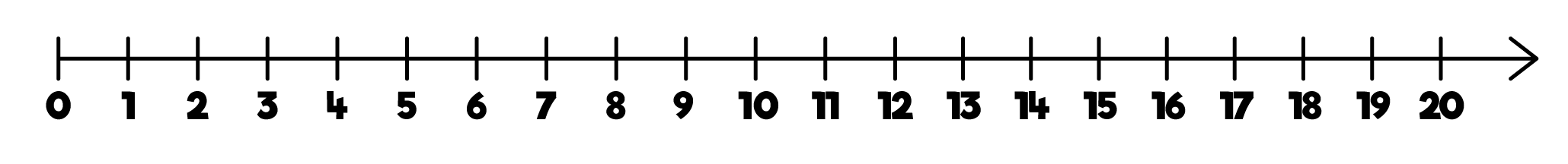 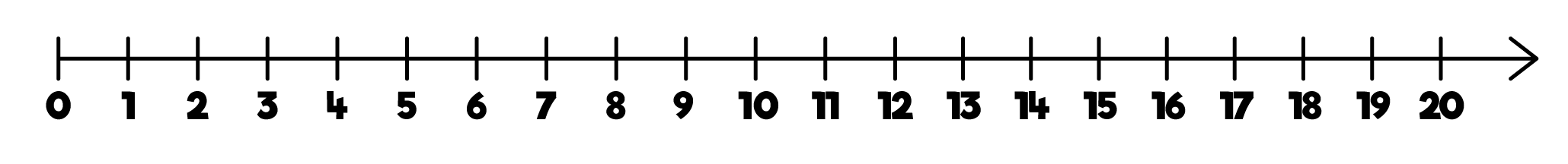 20
30
40
28
22
24
0
10
26
100
900
800
1,000
700
600
500
400
100
300
200
0
450
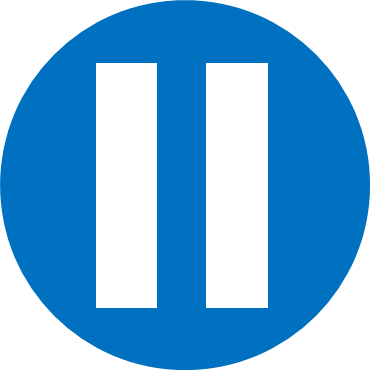 Have a think
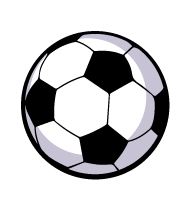 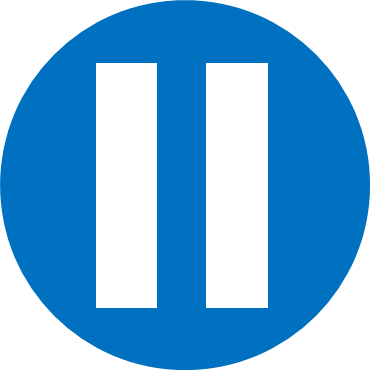 Have a think
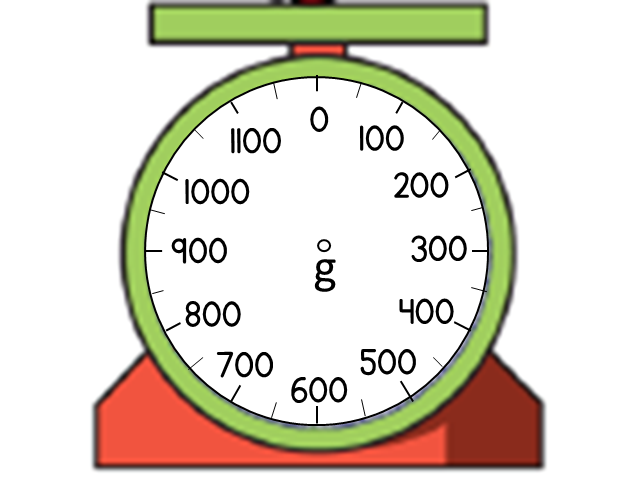 What is the mass of the football?
The mass of the football is 300 g
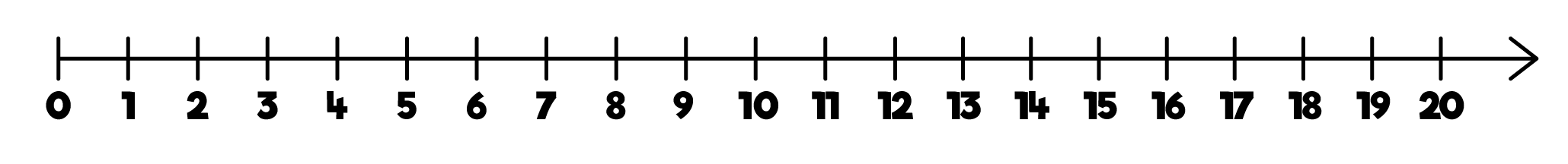 900 g
1,000 g
700 g
800 g
600 g
0 g
500 g
400 g
300 g
200 g
100 g
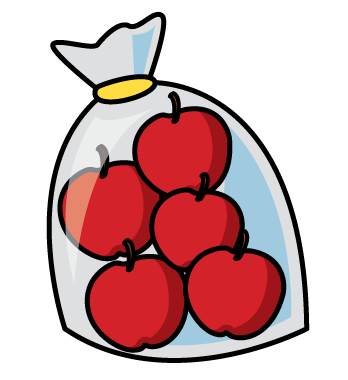 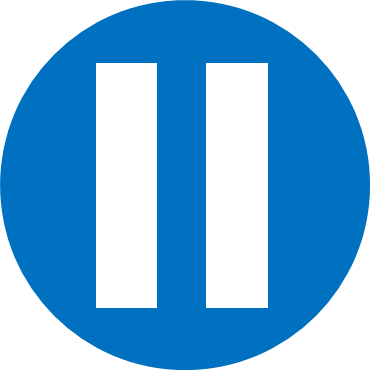 Have a think
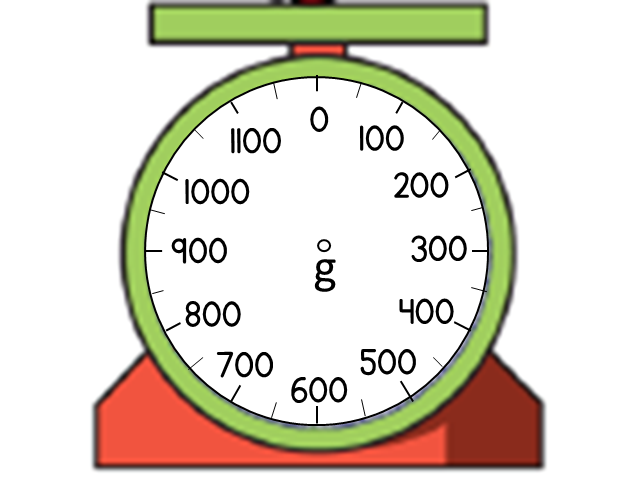 What is the mass of the apples?
The mass of the apples is 750 g
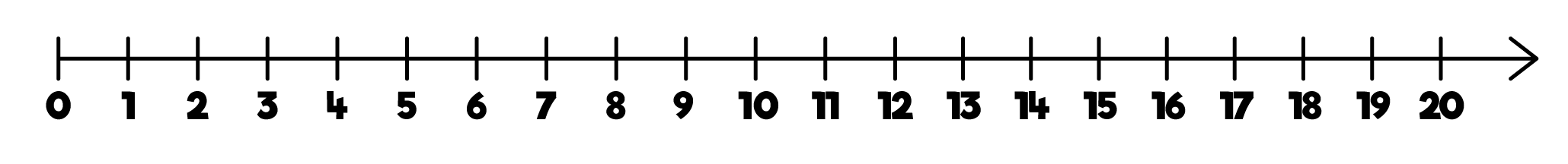 900 g
1,000 g
700 g
800 g
600 g
0 g
500 g
400 g
300 g
200 g
100 g
Have a go at questions 1 and 2 on the worksheet
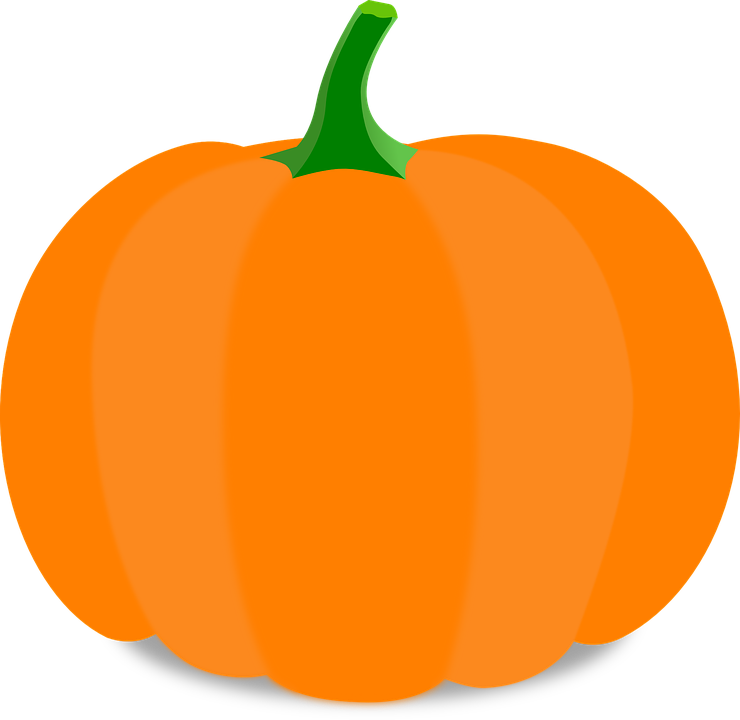 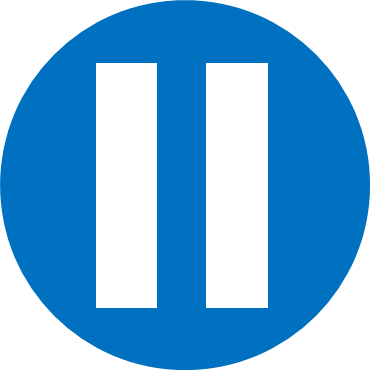 Have a think
What is the mass of the pumpkin?
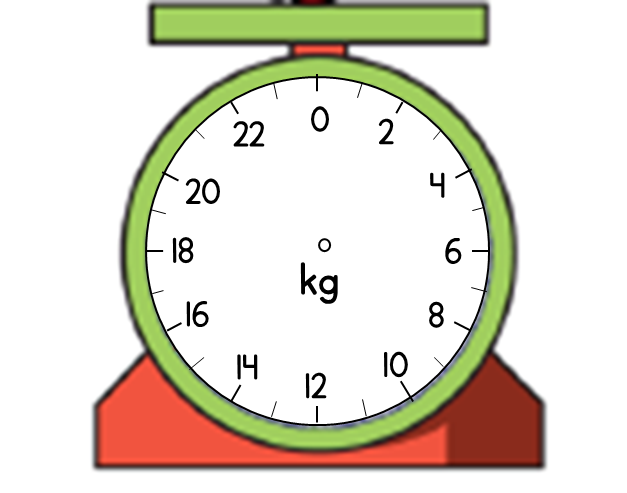 The mass of the pumpkin is 13 kg
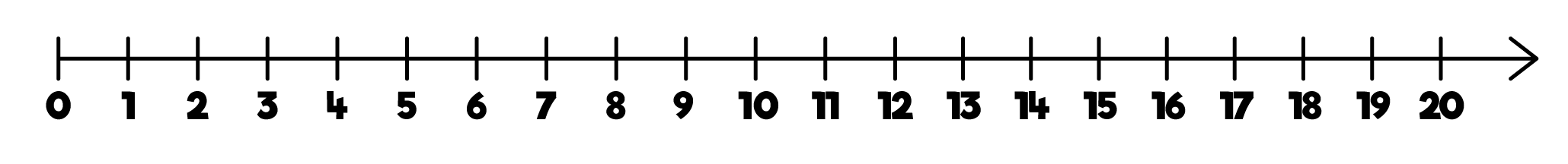 0
2
4
6
8
10
12
14
16
18
20
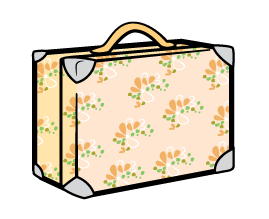 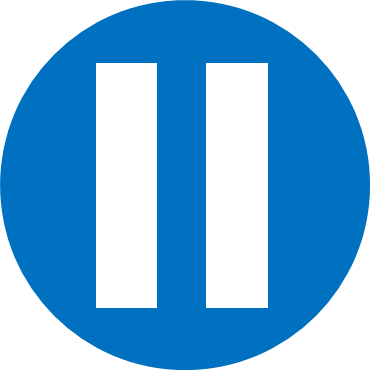 Have a think
What is the mass of the suitcase?
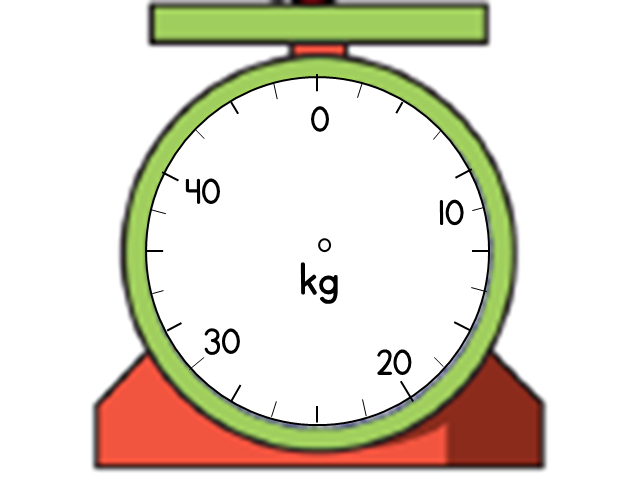 The mass of the suitcase is 18 kg
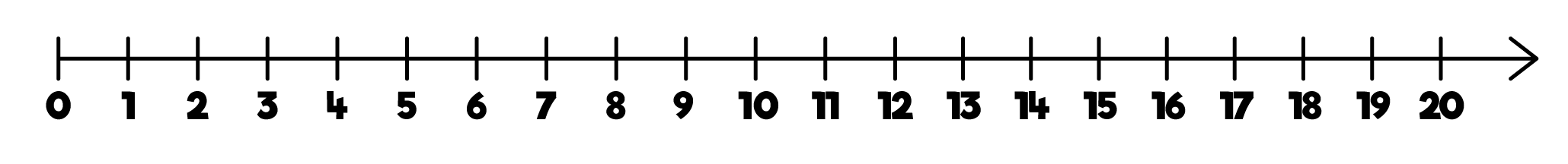 20
30
40
0
10
12
14
16
18
10
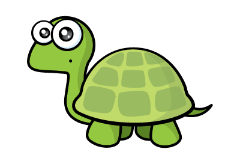 The grapes are heavier than the potatoes.
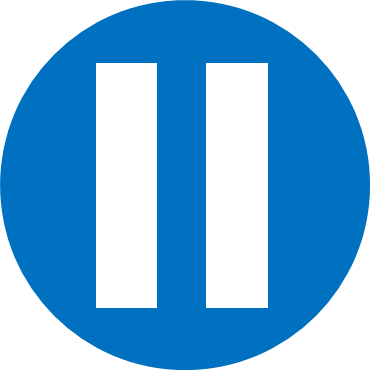 Have a think
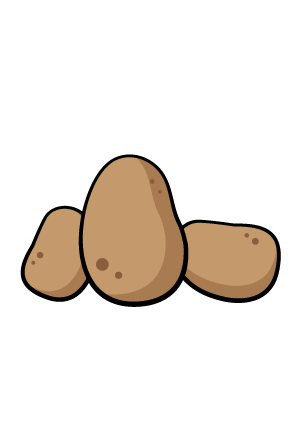 Is Tiny correct?  Can you explain why?
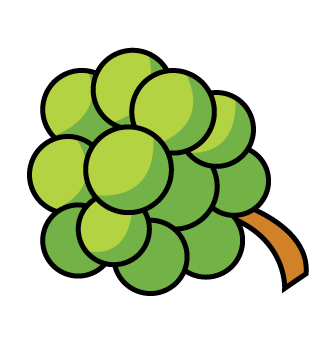 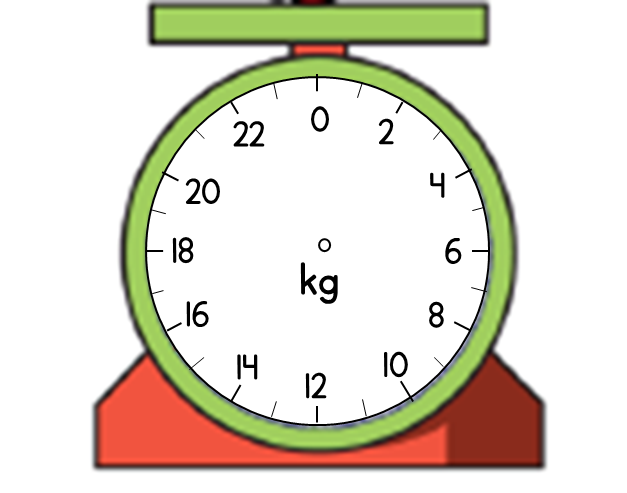 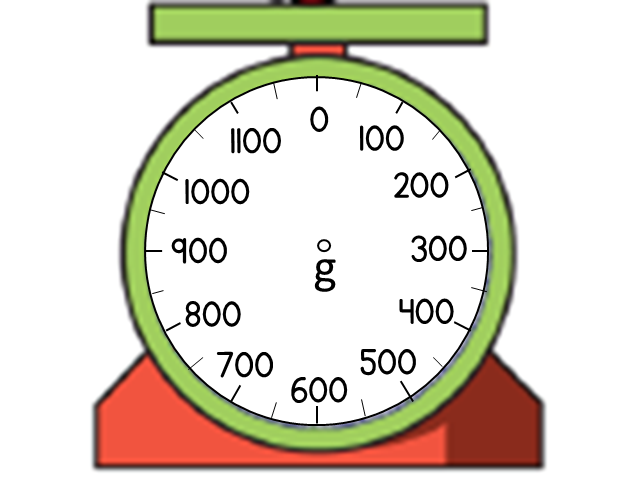 200 g
2 kg
Have a go at the rest of the questions on the worksheet